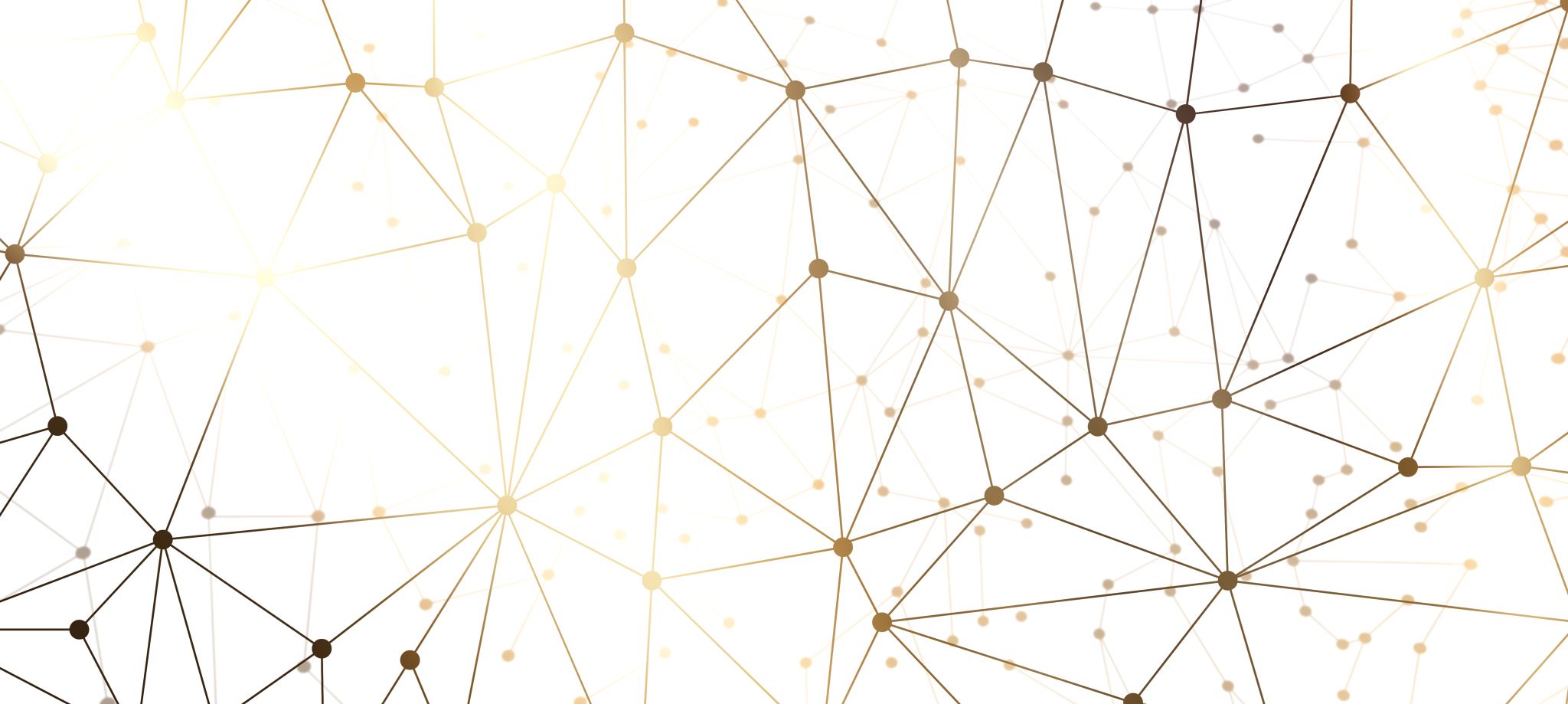 Insegnamento e relazione educativa. Luci e ombre ai tempi del Covid-19
Antonia Cunti e Alessandra Priore
scambio funzionale al cambiamento in cui c’è intenzionalità; 
ha lo scopo di promuovere nell’altro la valorizzazione delle risorse;
richiede consapevolezza.
Peculiarità odierne della relazione educativa
Che ruolo si attribuiscono gli insegnanti?
In che modo ritengono di doverlo/poterlo esercitare?
- poter divenire cittadini del mondo; 
- consentire un vivere comune contribuendo al          benessere proprio e collettivo;
Finalità della scuola:
Si evidenzia però una contraddizione tra il senso dichiarato della scuola e gli obiettivi che ci si attende vengano raggiunti.
Perché?
Messa da parte della dimensione sociale e relazionale dell’apprendere.
La crisi del ruolo docente consiste nella percezione di “non riuscire ad arrivare ai propri studenti”, non riuscire ad intercettarli, perché in qualche modo sono troppo “altro”, distanti.
la società tende a rimarcare la funzione educativa della scuola;
i dati sulle competenze raggiunte dagli studenti vengono ciclicamente diffusi e i frequenti ultimi posti in classifica rappresentano a livello di opinione pubblica, ma non solo, l’inadeguatezza professionale dei docenti; 
le colpe dei mancati apprendimenti vengono ricondotte prevalentemente al sistema scolastico.
Si alimenta la confusione di ruolo:
insoddisfazione 
noia 
demotivazione 
chiusura
La tripletta: lezione/interrogazione/verifica
Accade che questo sentire degli studenti se generalizzato, rappresenta un serio impedimento, non solo per il raggiungimento dei risultati ma anche per il procedere ordinario della didattica.
«[...] l’insegnamento, se è interessato alla soggettività adulta degli studenti, non concerne la creazione di spazi in cui gli studenti possano essere liberi - cioè, mettere in atto la loro libertà di significazione, la loro libertà di imparare - ma piuttosto crea delle possibilità esistenziali attraverso le quali gli studenti possono incontrare la loro libertà, possono incontrare la “chiamata” ad esistere in un modo adulto, come soggetti» 
(G.J.J. BIESTA, 2017)
Il problema tende a configurarsi come di gestione della classe, e quindi, di disciplina, problema che incontra serie difficoltà di risoluzione in mancanza di autorevolezza e in presenza di un’autorità che stenta ad essere riconosciuta.
La scuola nasce come ambiente collettivo ma non fonda sul gruppo le possibilità di apprendere e di insegnare.
Le esperienze di apprendimento che si sostanziano di un come, di un quando e di un con chi, oltre che di un che cosa, coagulano un vissuto complesso intriso di aspetti variegati inclusi il come si è visto agire con quel sapere da parte dei propri insegnanti, i quali, evidentemente, a loro volta hanno comunicato una propria idea della disciplina che insegnavano e di chi e come poteva apprenderla. (I. GAMELLI, L. FORMENTI, Raffaello Cortina, 1998)
non è da trascurare il sentire dell’insegnante rispetto alla disciplina di insegnamento perché è da questo che si propaga il sentire degli studenti , attraverso un agire che vi sia coerente.
se non sono state investite emozioni positive ed autentiche, molto difficilmente si tenderà ad un insegnamento che solleciti un apprendimento in cui alberghi la scoperta.
Il sistema di credenze degli insegnanti influenza la qualità delle loro prestazioni.
Come ci si aspetta che si comporti un bravo insegnante?
Consapevolezze e prospettive di innovazione post Covid-19
Come hanno affrontato le agenzie educative la sfida?
Quali sono le risorse da valorizzare e quali le criticità da affrontare ?
Sentire, pensare ed agire
L’innovazione promossa dalla didattica a distanza riguarda più gli strumenti e meno l’impianto generale dei saperi e il dominio dei processi conoscitivi.
Secondo gli insegnanti, tale cambiamento ha riguardato in primo luogo la rimodulazione degli obiettivi, delle strategie didattiche e la riconfigurazione degli ambienti di apprendimento, aspetti questi che gli stessi mettono in connessione con un aumento dei tempi di lavoro ed una maggiore difficoltà nella valutazione degli apprendimenti. Dal punto di vista delle modalità didattiche, si evidenzia una prevalenza dell’uso di modalità trasmissive.
Dunque, è cambiato il mezzo probabilmente meno l’insegnamento; la didattica ai tempi del Covid19 poco differisce da quella consueta. Difatti, il competitivo uso delle tecnologie non implica di per sé un ripensamento del processo di insegnamento-apprendimento.
La didattica a distanza ha richiamato insegnanti e scuole ad essere adattivi, innovativi ed abili nell’uso delle tecnologie in maniera inedita, accumulando esperienze di successo, ma anche di fallimento; l’improvvisa sperimentazione dell’e-learning ha provocato, di conseguenza, una «grave perturbazione» dei sistemi scolastici.
(Z. MSELEKU, A Literature Review of E-Learning and E-Teaching in the Era of Covid-19 Pandemic, in International Journal of Innovative Science and Research Tech- nology, 2020)
Scuola e famiglia
La scuola è entrata negli spazi familiari e la famiglia si è aperta alla scuola esponendo i suoi vissuti, le sue abitudini, ma anche qualcosa di più intimo che concerne le sue dinamiche relazionali, le scelte educative, i suoi ruoli e le sue funzioni.
Tali sconfinamenti e contaminazioni evidenziano chiaramente nuove possibilità di rapporti e un possibile passo in avanti nel progetto di co-educazione.
Quello che di positivo si può ricavare da questa esperienza meriterebbe di diventare parte centrale di un progetto di costruzione di una relazione basata innanzitutto sulla fiducia.
La DAD è stata una reazione all’emergenza